Thứ Sáu ngày 17 tháng 11 năm 2023
TRƯỜNG TIỂU HỌC SỐ 2 BỒNG SƠN
Nhiệt liệt chào mừng

Quý thầy, cô giáo đến dự giờ thăm lớp
Tiếng Việt– Lớp 2A5
Giáo viên: Đặng Thị Hồng Thiêm
Khởi động
Tiếng Việt
Luyện tập : Từ ngữ chỉ sự vật, đặc điểm. Câu nêu đặc điểm
Tìm từ ngữ gọi tên các đồ chơi có trong bức tranh bên.
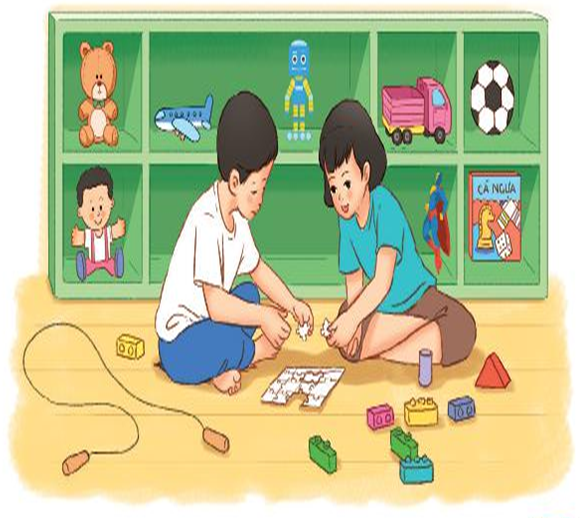 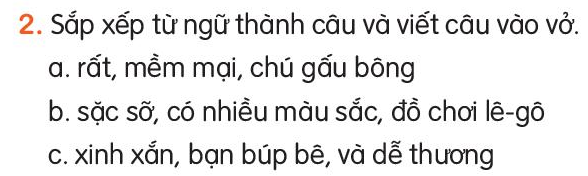 3. Đặt một câu nêu đặc điểm của đồ chơi